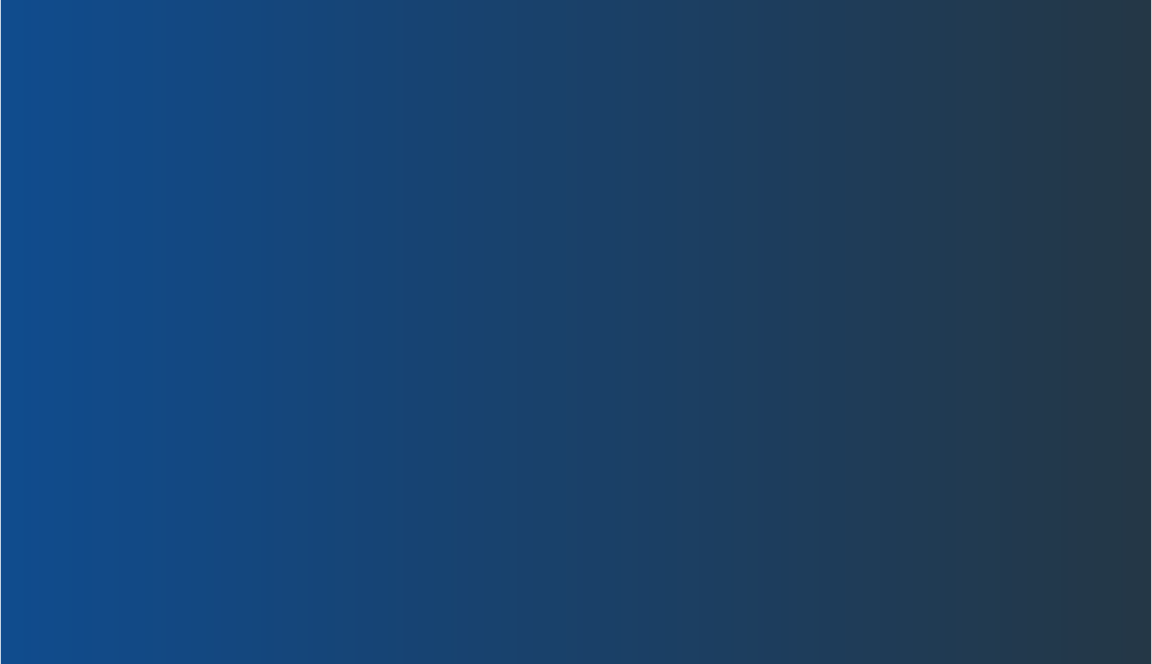 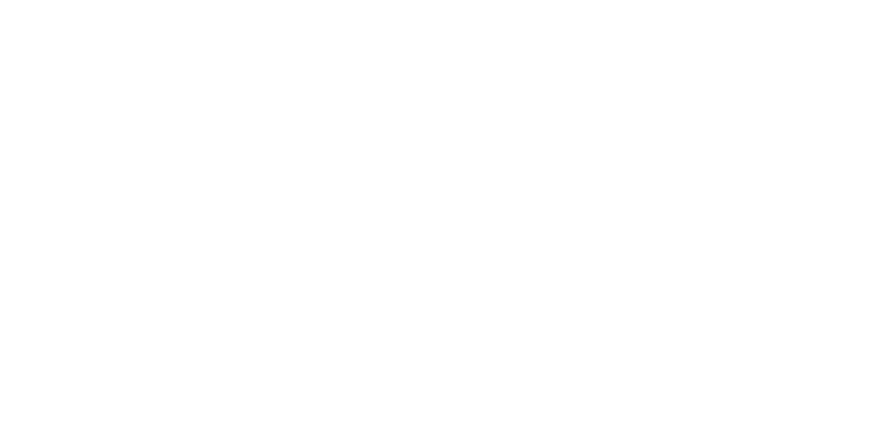 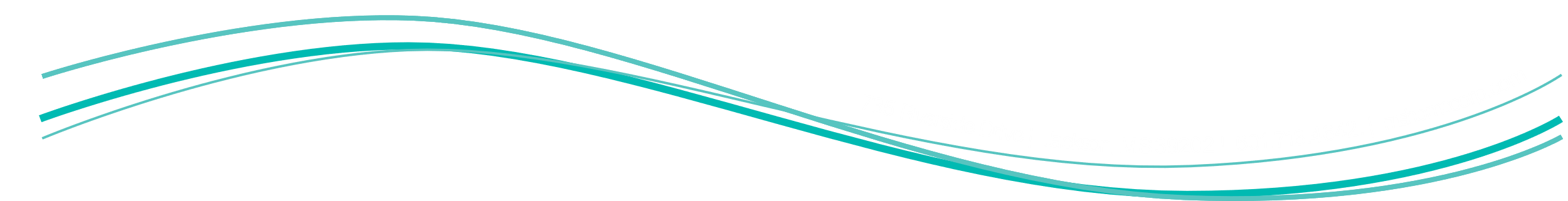 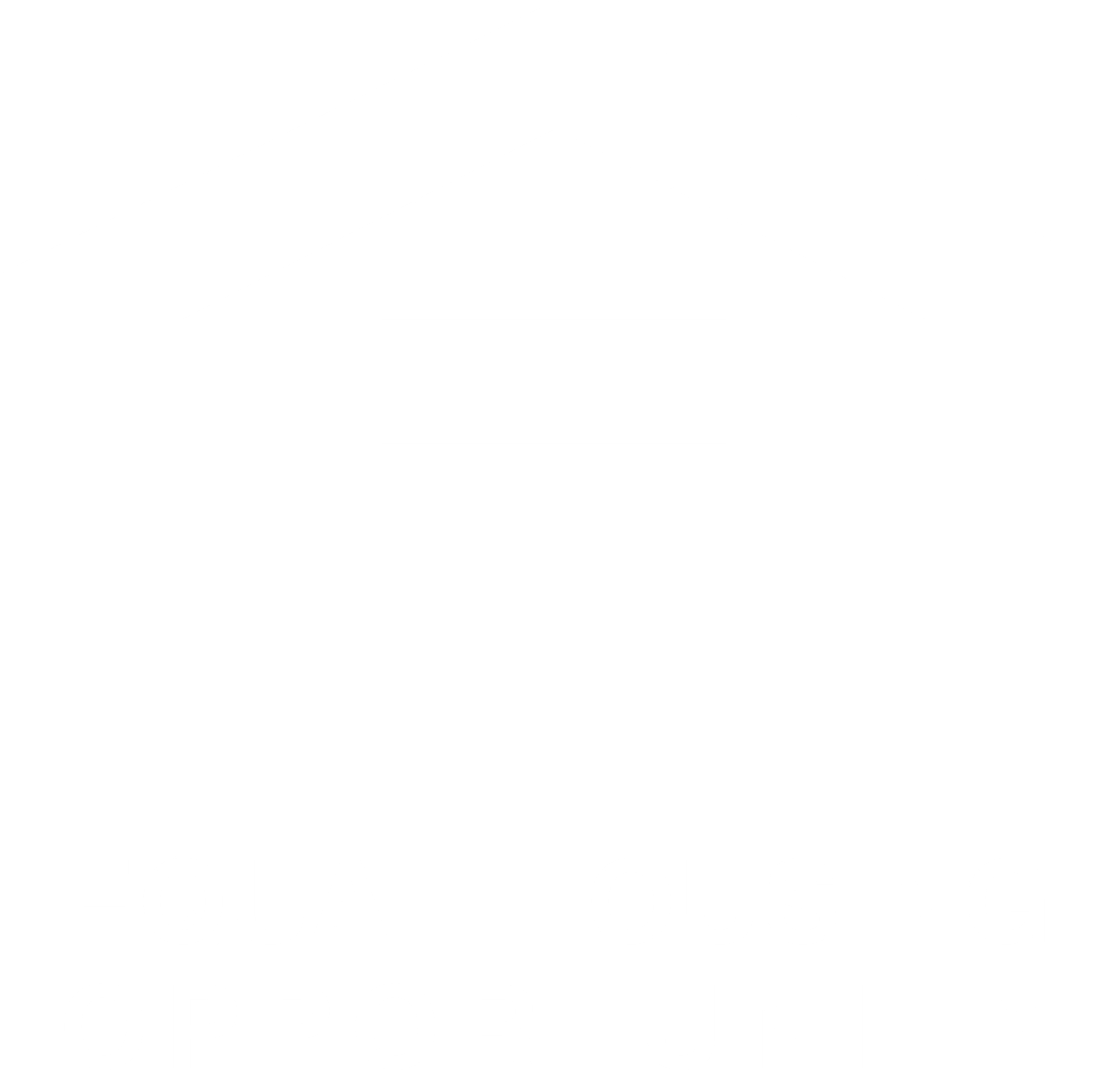 Mortgage Revenue Bond Program
Forms
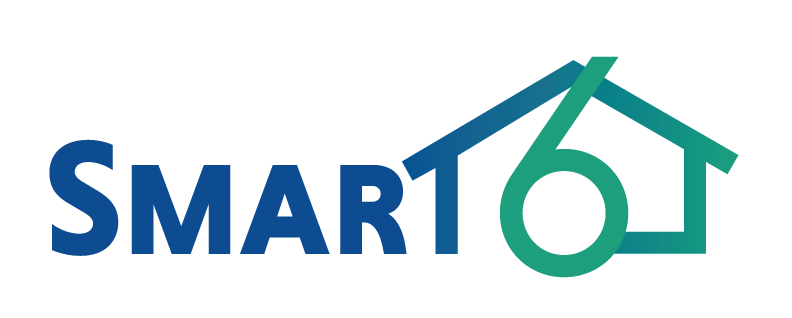 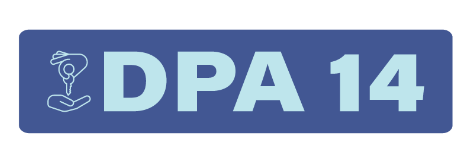 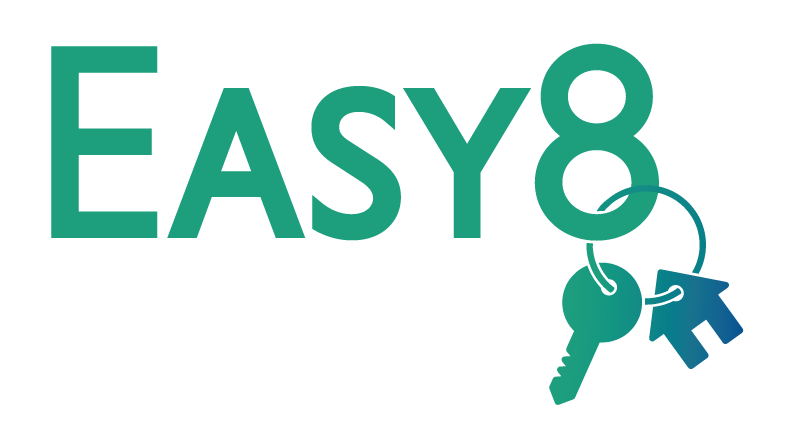 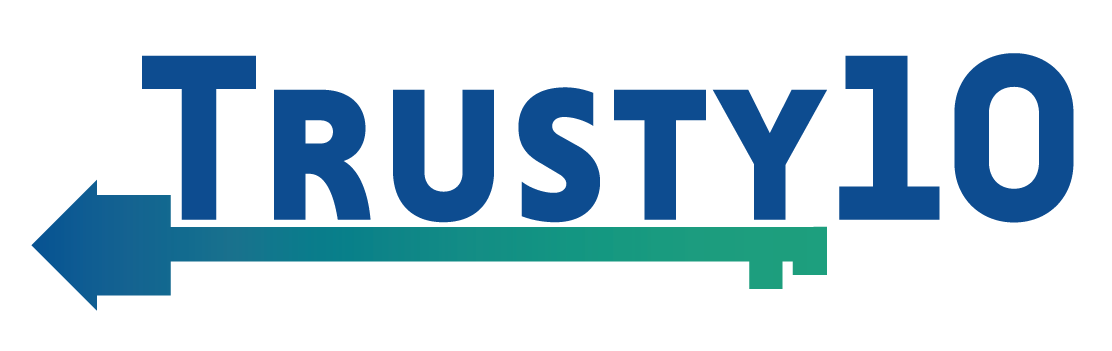 Note: Only forms specific to the program type will be available
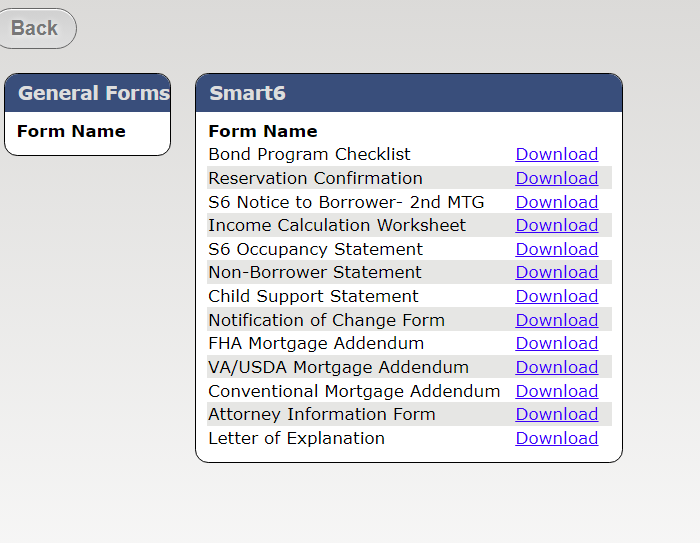 Updated Bond Checklist
Updated Attorney Information Form
Notification of Change Form Must be signed by lender
Notice to Borrower*this is specific to the program being utilizedBorrower needs to sign and date
Income Calculation WorksheetAnnual family income must match Borrower Certification
Borrower CertificationAnnual family income must match Income Calculation Worksheet
Child Support Statement Required for ALL Mortgage Revenue Bond Products*Always provide supporting documentation (i.e. Divorce Decree or MHC LOE
Occupancy Statement Smart6 ONLY *Always provide supporting documentation (i.e. Divorce Decree or MHC LOE
Non-Borrower Statement Should be used for ALL bond products anytime there is a non-borrower
Letter of Explanation 	Can be electronically signed